静かなる戦争の為の沈黙の兵器
９）力と偽善
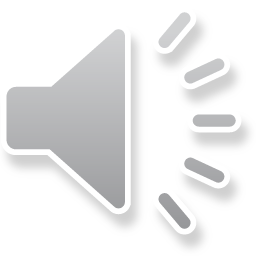 全５４ページ
・フランス革命を「大革命」と名付けたのは我々であった
  フランス革命を想起して頂きたい。
それを「大革命」と名付けたのは我々であった。
その準備が秘密裡に行われた事を、我々は熟知している。
あの革命は全面的に我らの手で遂行した一大事業であったのである。
力と偽善
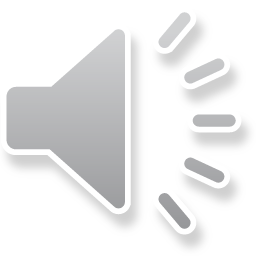 ・国家滅亡の時こそ我らの出番である
  国家が内乱によって消耗するか、内部不一致のために外敵の手中に落ちるかでは・ ・
どのみち、その国は回復できず滅亡するほかはない。
その時こそ、我らの出番である。
完全に我々の手中にある資本の専制力が、その国に救いの藁を差しのべると、否応なく彼らはそれに縋りつかなければならない。
拒めば・・底に沈むのである。
＜一＞
力と偽善
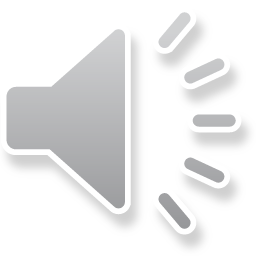 ・我々の到達目標
  軍事力増大と警察力強化・・
この二つを欠いては、前述の計画を完成させる事は 全く出来ない。
我々の到達目標は、我々を除いては、世界の全ての国家に は、プロレタリアート群集と我々の利益に奉仕する少数の百万長者と、警察官と 兵隊達だけが居ればよろしい。
＜七＞
力と偽善
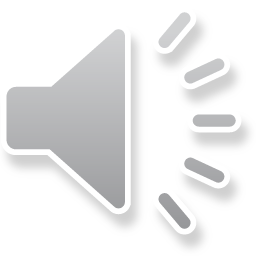 ・我々はあと数歩で目標に到達せんとしている
  今日、我々はあと数歩で目標に到達せんとしていると言ってよい。
横切るべき 空間はあと僅かを残すのみであり、我々が歩んできた長い道のりは、今、正に 象徴の蛇の輪を閉じようとしている。
その蛇は、わが民を象徴している。
この輪が閉じられるとき、ヨーロッパの全ての国家は強力な万力によって締め上げられるので ある。
＜三＞
力と偽善
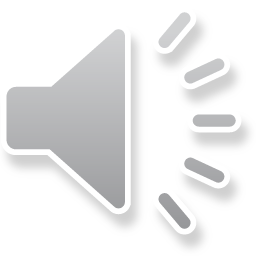 ・我々の合い言葉は力と偽善である
  我々の合い言葉は・・力と偽善である。
……力のみが政治的諸問題を克服する。 
暴力は原則でなければならず、新権力の代理人の足もとに王冠を置こうとしない政府に対しては欺瞞と偽善が鉄則でなければならない。
この悪は終局である善に達する為の手段に過ぎない。
それ故に、我々は、目的達成の為に役立つときは、贈収賄、詐欺、裏切りをためらってはならない。
政治の上では、支配権を握って屈伏させるためならば、躊躇無く他人の財産を奪い取る方法を知っていなければならない。
 ＜一＞
力と偽善
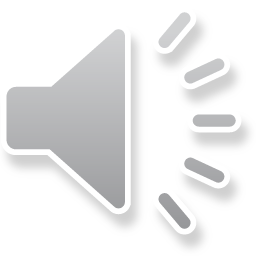 ・我々の義務としても暴力と偽善による計画を保持する
  平和的な征服の道を進んでいる我々の国家は、盲目的な服従を強いる為に恐怖を維持する必要から、目に付かないけれども効果のある死刑宣告をもって戦争の恐怖にとって代える権利をもっている。
仮借ない厳しさだけが、国家の強さを見せつける最大の力である。
単に利益を得る為のみならず我々の義務としても、また、　勝利の為にも、我々は暴力と偽善による計画を保持し続けなければならない。
 ＜一＞
力と偽善
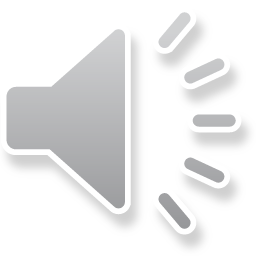 ・報復は厳格な教義である
  報復主義は使われる手段と同じく、有無を言わさず強力である。
それは手段そのものであるというよりも、我々が勝利し、全ての政府を我らの超政府に跪かせる厳格な教義なのである。
我々は容赦なく不服従というものを根絶する事を、十二分に思い知らせる。
＜一＞
力と偽善
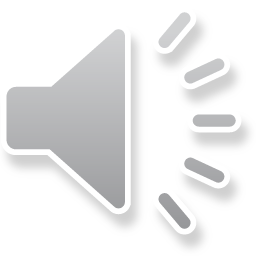 ・善とか道徳には拘らない
  全ての形態の権力が動揺している現在、我々の権力は、他の如何なる権力にもまして目に見え無いであろう。
いかなる狡猾な者も覆せない強さに到達する 瞬間まで、我々の権力は表面には現われ無いからである。
我々が目下用いざるをえない一時的な悪から、確固たる支配という善が顕現する。
この善は、自由思想 によって形無しにされた国民生活の仕組を平常の状態に修復するだろう。
結果は手段を正当化する。
しかしながら、我々の計画に於いては、必要と有効な事以上には、善とか道徳とかには拘らない事に留意しようではないか。　　＜一＞
力と偽善
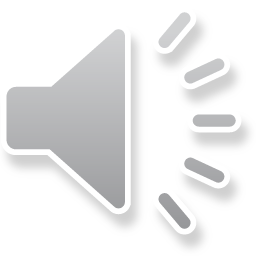 ・道徳で統治する支配者は練達の政治家では無い
  政治は、道徳とは全く関係が無い。
道徳で統治する支配者は練達の政治家では無いから、彼の王座は動揺する。
支配したいと思う者は「我々が所有する新聞に感謝する」。
気付かれぬ様に欺瞞と偽善との双方を用いなければならない。
率直とか 正直とかの様な、偉大な国民資質と称されるものは、政治にとっては悪徳である。
 それらは支配者を王座から転がり落とすのに効果あるもの、最も強力な敵よりも確実な破壊力を持つ者なのである。
その様な資質は、ゴイムの王国の属性でなければならないが、我々は決して彼らの轍を踏んではならない。
＜一＞
力と偽善
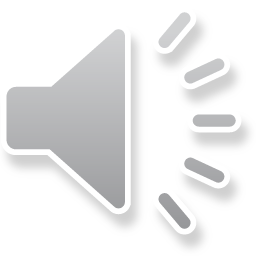 轍 とは

［音］テツ（漢）　［訓］わだち
１ 通りすぎた車輪の跡。わだち。
２ 筋道。行き方。先例。
・盲人が盲人を導けば奈落に落ちこむ
  満足すべき行動を練りあげる為には、群集の狡猾さ、だらしなさ、情緒不安定、 彼らの理解力の欠如を考慮に入れ、彼ら自身の生活状況、或は彼ら自身の福利を顧慮する必要がある。
群集の力は、盲目的であり、愚かしく、何かからの暗示にかけられるがままに動き、道理をわきまえないということを理解しなければならない。
盲人が盲人を導けば奈落に落ちこむのは必然である。
群集の何人かが天才的な賢者であったとしても成上がり者であり、政治を理解する事は出来ず、指導者として前を進めば全国民を滅亡の淵に落とし込むのは必然である。
＜一＞
力と偽善
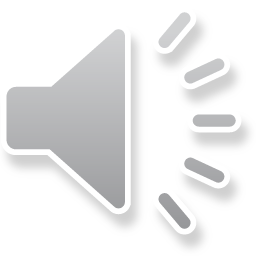 ・群集の解決というものは偶然の結果か表向きの多数決によるものである
  群衆の解決というのはどれも偶然の結果か、表向きの多数決によるものであり、政治の裏を知らずに管理の中にアナーキーの種子を蒔くという奇妙な解決を出航させる。 
＜一＞
力と偽善
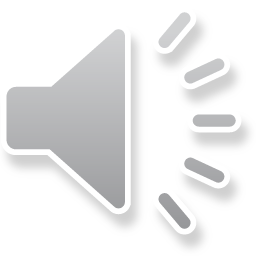 ・人民の政治は自滅するのが関の山である
  人民が人民に任せれば、即ち人民の中から出た成上り者に任せれば、権力と名誉を追う余り、党派間の軋轢とそこから生ずる無秩序状態に自滅するのが関の山である。
人民群集が穏やかに、つまらぬ嫉妬を交えた非難を言いたてずに、個々人の関 心をごちゃ混ぜにしている国の諸問題を処理する事が可能だろうか？
外敵に対して自分自身を守ることが可能だろうか？
それは考えられない。
群集の頭数と同じだけバラバラになった計画が、一切の同質性を失って理解を絶し、実行不能となるから である。
＜一＞
力と偽善
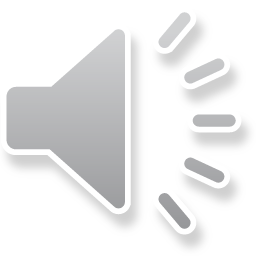 ・政治の奥義を授けられた者で無ければ政治は出来ない
  群集が盲目である事、支配を頼む為にその中から選挙された成り上がり者は、 政治に関しては群集と全く同じく盲人である事、政治の奥義を授けられたる者は多少愚かであっても統治が出来るが、反面、大天才であったとしても奥義を授けられない者は政治に関しては無知蒙昧である事を、決して考えようとはしなかった・・
これらの事を、ゴイムは一切顧みなかった。
＜一＞
力と偽善
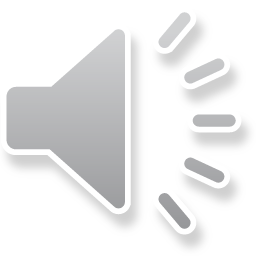 ・絶対的な独裁無しには文明の存在はありえない
  全体を適切に国家の幾つかの部分に割り当てるといった風に、大規模かつ明確な諸計画を念入りに練れるのは独裁支配者だけである。
この事から、どんな国でも 申し分ない統治形態は、一人の責任ある人間の手に全機能を集中したものであるという明白な結論が得られる。
絶対的な独裁なしには、その人が誰であろうとも、群集に よってでは無く彼らを指導する事によって遂行される文明の存在はありえない。
力と偽善
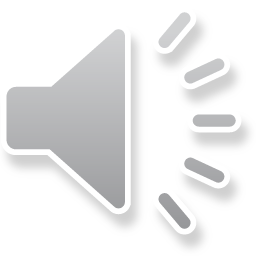 ・政治上で成功を収める根本原則は企図を秘匿するにある
  政治上で成功を収める根本原則は、企図を秘匿するにある。外交官は言行一致してはならないのである。
＜七＞
力と偽善
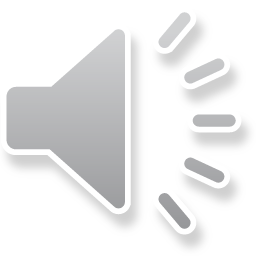 ・系図上の貴族に代えるに金力の貴族を樹立した
  唯一、人民と国とを守るこの階級［貴族］は、我々に敵対したのである。
ゴイムの血統的な、系図上の貴族階級を滅亡させた所に、我々は、金力の貴族が主導 する、我らの教育を受けた階級を貴族として樹立した。
我々はこの貴族政治の特徴を、我々自身のものである富と、我らが学識ある長老たちが備蓄した知識とによって確立した。
＜一＞
力と偽善
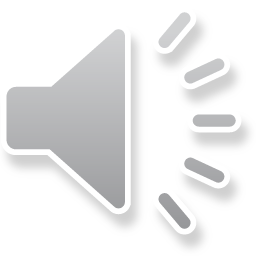 ・ゴイムの王と群集の間には防波堤が設けてある
  我々にはゴイムの王たちの内の「利口な」勢力がゴイム群集の「盲目的な」 力と連合しはしないかという懸念があったが、そのような可能性に対する打つべき手は全て打った。
両者の間でお互いに恐怖の念を抱かせるという防波堤を設けたのである。
この様にしておけば、人民の盲目勢力は相変らず我々を支持し続け、我々のみが彼らに指導者を与え、勿論、彼らを我らが目指す目標へと引 っ張って行くのである。
＜九＞
力と偽善
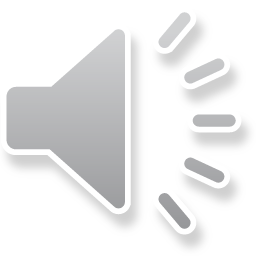 ・我々の誘導によって人民は貴族階級を全滅させた
  我々の誘導によって人民は、貴族階級を全滅させてしまった。人民の福利と密 接に結びついた貴族自身の利益の為に、貴族階級は人民の唯一の保護者であり、養い親であった。
現今では、貴族階級の滅亡によって、人民は労働者の首に残酷無慈悲な くびきを繋いだ守銭奴の手中に落ちた。
＜三＞
力と偽善
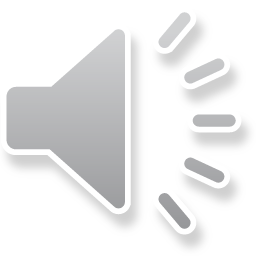 ・バラバラに分れた党派は我らの掌中に飛び込んでいる
  人民は社会主義の問題を国際的協調という手段で解決する　必要を感じて遠吠えを挙げている。
バラバラに分れた党派は我らの掌中に飛び込んでいる。
と言うのは、分立抗争すれば金が要るが、金は全て我らの手中にあるからである。
＜九＞
力と偽善
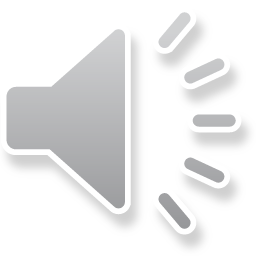 ・新聞は我らの手中に落ちた
  今日の国家は、人民の世論を創り出す強力な力をその手に持っている。
即ち、 新聞である。
新聞が果たす役割は、必要欠くべからざると考えられる事を指摘し、 人民の愚痴にはけ口を与え、不平不満を表明し作り出す事にある。
言論の自由の勝利が具体的になるのは新聞においてである。
だが、ゴイムの国家は、如何にこの力を効果的に使うかについては知っていた試しがなく、新聞は我らの手中に落ちた。 
新聞を通じて、我々はその背後にあって、影響力を行使した。
＜二＞
力と偽善
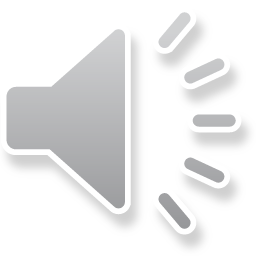 ・新聞は「強国」である。
  ゴイムの政府は、既に完成の域に達しつつある。
我々が練り上げた大規模な 計画に沿う様に行動させなければならない。
何によってかと言えば、所謂「強国」と称する手段を使い、密かに我々が吹き込んだ世論というものによってである。「強国」・・それは新聞である。
その中には、ごく僅か例外はあるが、既に完全に我らの手中にある。
＜七＞
力と偽善
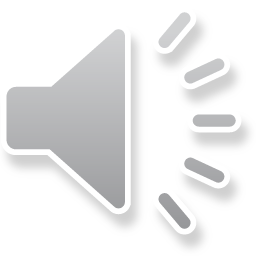 ・新聞界でのメーソンの結束は固い
  フランス新聞界のみではあるが、今日でも既にメーソンの連帯行動を物語る形態があり標語も持っている。
全ての新聞機関は、結束して職業上の秘密を守っている。
 古代の卜占官さながらに、その成員は、過去に解決済みの問題でない限り、情報源を漏らしたりはしない。
ジャーナリストならただの一人もこの秘密を暴露する様な愚挙を犯しはしない。
と言うのは、どの一人をとってみても、兼ねて過去に不行跡な事等をしない限りは、文筆仲間に入れて貰えないからである……
秘密を漏らしたりしようものなら、直ちに過去の不行跡が暴露されるというものである。
秘密が少数の間でだけ知られている限りは、ジャーナリストの権威は大多数の人々に行き渡り・・ 群集は熱狂的に彼に従う。
＜十二＞
力と偽善
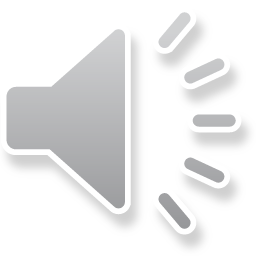 ・群集の意見を先導するには
　　　　　　　我々の仕組の働きを良くするだけで事足りる
  群集の意見を先導するには、我々の仕組の働きを良くするだけで事足りるのであり、我々が彼らに賛同を求めるのは、あれこれの問題についての我々の行動ではなく言説である事に気付かれるであろう。
我々は常に、希望に導かれ 確信に基いて全ての事業にあたり、公共の福利に奉仕しているのであると公言して いる。
＜十三＞
力と偽善
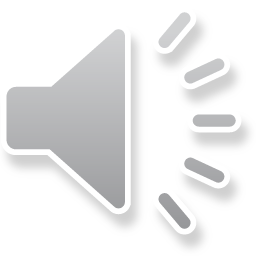 ・法律を文字に拘泥せずに解釈する
  現行の法律については、内容的には変える事なく、単にねじ曲げて反対の解釈をすることによって、結果としては大層な成果を挙げてきた。
その成果は、第一に解釈 が法律を覆い隠すという事実に、次いで、立法の錯綜した糸から何かを引き出すのは不可能になった為に、政府の目から法が完全に姿を隠すという点は明かに見てとれる。
法律を文字に拘泥せずに解釈するという学説は、ここに起源がある。
＜九＞
力と偽善
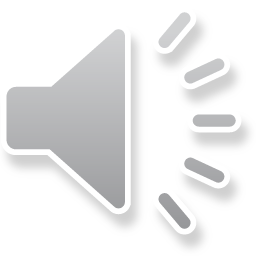 ・こんがらがった法律用語を駆使して
　　　　　　　　　　　事態を正当化しなければならない
  我々は、常軌を逸していると思われる程、大胆かつ不正な裁定を下さなければ ならない場合の為に、言葉の微妙な綾を探し出し、こんがらがった法律用語を駆使して事態を正当化しなければならない。
そして、この裁定が最も高潔で道徳に適った事を法律用語で言っているのだと思わせる様に、はっきり述べる事が肝要である。
＜八＞
力と偽善
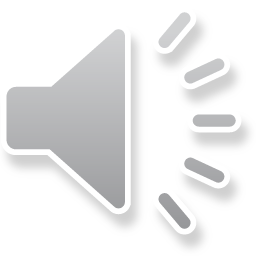 ・重要な問題は明確に言い切ってはならない
  権力の分立、言論の自由、新聞、宗教（信仰）、法の前の平等な結社の自由、財産の不可侵性、居住、徴税（脱税の考え方）、法の遡及力……
これ等の問題は全て、 直接手を出したり人民の前であからさまにすべきでは無い様な事共である。
どうしても直接触れなければならない際には、明確に言い切ってはならない。
現在の法についての我々の原則的な考えを微に入り細に入り穿って語る事なく、単にさらりと言ってのけるだけに留めなくてはならない。
……原理を明かさなければ、我々は行動の自由を確保しておいて、彼らの注意を惹くことなくあれこれと逸らせるが、 一部でも明言してしまうと、たった一言だけで何もかも与えてしまった事になるからである。
＜十＞
力と偽善
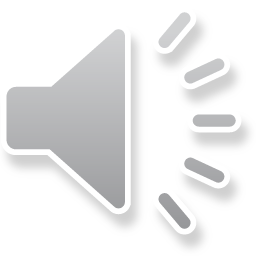 微に入り細に入り とは

非常に細かいところまで入りこむさま。
微に入り細にわたって。
 「 －調べる」
・労働者を資本の権利に従わせるのは飢えである
  我々の権力は、労働者の慢性食料不足と肉体的虚弱を必要とする。
正にそうして於いてこそ、彼は我々の意のままに従う様になり、我々に敵対する強 さも意志も無くなり、自分達の権威を見つけ出そうとはしなくなる。
王達が正当に貴族に与えた権力よりも、更に確実に労働者を資本の権利に従わせるのが飢えである。
＜三＞
力と偽善
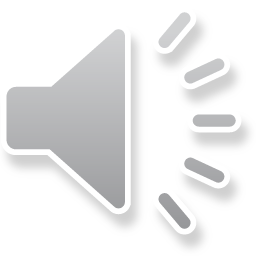 ・憎悪は経済危機の火で倍加される
  憎悪は、〝経済危機〟の効果で数倍もの火の手を挙げるだろう。
経済危機たるや為替取引を中止させ、工業を停止させるだろう。
我々は、自分たちが熟知している 隠密な方法を総動員し、全て我々の手中にある金力の助けを借りて、大規模な経済危機を作り出し、それによって全ヨーロッパ諸国の労働者群集を一斉にまとめて路上に放り出すだろう。
これ等の群集は、ただ単に無知であるが故に、揺籃時代から羨み妬んでいた連中を喜んで血祭りにあげ、連中の財産を略奪出来るだろう。 
彼らは〝我々のもの〟には手をつけない。
何故なら、襲撃の時機を知っているのは我々であり、我々は財産を守る手が打てるからである。　　＜四＞
力と偽善
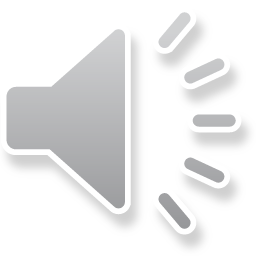 ・投機を産業の基礎にしなければならない
  ゴイム社会をきっぱりと崩壊滅亡せんが為には、投機を産業の基礎にしなければならない。
その結果、産業が国土から引き出したものは、いくつかの手を通り抜けて 投機に手渡される、即ち、我らが階級に転り込むであろう。
＜四＞
力と偽善
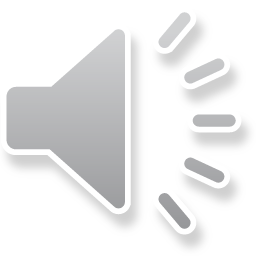 ・戦争は経済に基礎を置くように仕向けるべきである
  我々の目的には戦争は欠くべからざるものである。
が、出来る限り、戦争が領土的な利益をもたらさない様に仕向けるべきである。
そうすれば、戦争は経済に基盤を置く様になり、各国は我々の支配の強力さを思い知らされるであろう。
また、当事国は双方とも我々が国境を越えて放った代理人団の思うがままに操られ るだろう。
＜二＞
力と偽善
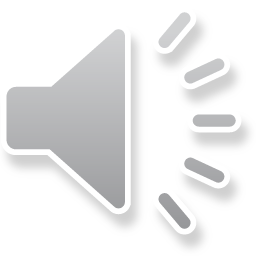 ・金本位制を採用した国々は危殆に瀕している
  御存知の様に、金本位制を採用した国々は危殆に瀕している。
我々が流通している金を出来る限り引き上げるものだから、通貨の必要を満たす事が出来無くなっている。
＜二十＞
力と偽善
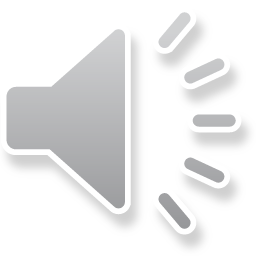 ・我々が計画したゴイムの財政制度と
　　　　　　　　　　　原理の改革案は国庫を空にさせる
  我々が計画したゴイムの財政制度と原理の改革案は、誰も肝を潰さないように 衣を被せてある……
ゴイ政府の無頓着なやり方のお蔭で、国庫はついに空になる。
 ここで国債時代が始まるのだが、国債は国庫以外のものまで呑み込み、かくてゴイ国家全部がご破産となるのである。
先刻御承知であろうが、かくの如き、財政管理法は、 我々がゴイムに授けた方法であって、我々がこれを実行する事は出来ない。
 ＜二十＞
力と偽善
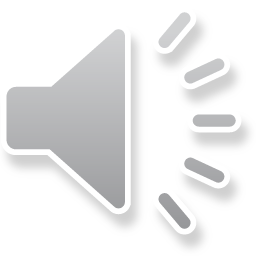 ・国債は支配者の頭の上にぶら下っている
　　　　　　　　　　　　　　　　　ダモクレスの剣である
  国債はどんな種類であろうとも、国家が脆弱であり国家機能を理解する事すら欠如している証拠である。
国債は支配者の頭の上にぶら下っているダモクレスの剣の様なもので、支配者は国民から税金を取る代わりに、我々の銀行家に掌をさし伸ばして憐れみを乞うようになる。
外債は国家の体に取りついている蛭であって、蛭の方で自然に落ちるか、国家が叩き潰しでもしない限り取れるものではない。
だが、ゴイの国家はこの蛭を払い落とさない。
行き着く先は滅亡というところまで、ますます取りつかせ太らせ、最後は失血して自ら死を招くのである。
＜二十＞
力と偽善
ダモクレスの剣とは
ある日、ダモクレスがシチリアの僭主・ディオニュシオスの権力と栄光を羨み、追従の言葉を述べた。
すると後日、ダモクレスは僭主から豪華な宴の招待を受けた。
宴は贅を極めたものであったが、その豪華な席からダモクレスがふと頭上を見上げると、天井から今にも切れそうな細い糸（馬の尾の毛）で、剣が吊るされていた。
僭主・ディオニュシオスは、ダモクレスの羨んでいる僭主という立場が、如何に命の危険を伴うものであるかを示したのである。
この故事から、ヨーロッパ文化圏で「ダモクレスの剣」は、常に戦々恐々としている状況、或はその様な状況をもたらすものの譬えに用いられる様になった。
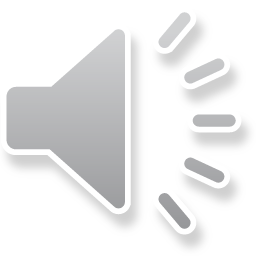 ・彼らの人民は驚くべき程勤勉なのに
　　　　　　　　　　途方もない財政的混乱に陥った原因
  ゴイの支配者達は、かつて我々が助言した通りに、国務を怠って各国代表達との宴会や儀礼、歓楽にふけっていた。
彼らは我々の支配が目に見えない様にする衝立に過ぎなかった。
王達に代って寵臣たちが書いた回顧録なるものは、 実は我々の代理人が書いたのであるが、そこには決まって将来の経済と繁栄が約束されていたので、皮相的にしか物を考えない人間たちを満足させた……
が、何の経済のことか？どんな新税を？
・・我々の回顧録や計画を読めばそういう問いが出てくるはずなのに、誰一人として質問しなかった。
彼らの人民は驚くべき程勤勉なのに、彼らが途方も無い財政的混乱に陥った原因が、そのうかつさにあった事は、諸兄は良く御承知の事と思う。
＜二十＞
力と偽善
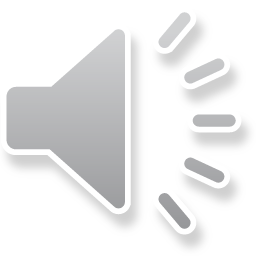 ・ゴイム政府が必要とする金は人民から取り立てた方が
　　　　　　　　　　　　　　　遙かに簡単であったのに！ 
  ゴイムの頭というのは、思考力の発達していない事にかけては、全く野獣並みで ある事が明々白々ではないか！
彼らは、我々から利子付きの金を借りている［外債］。
その元利を返そうと思えば、国庫から取り出す以外に手はなく、結局また、我々から借りなければならず、どうあっても我々の懐に戻るという事を 考えても見ようとしないのである。
彼らが必要とする金は、人民から取り立てた方 が遙かに簡単であったのに！
＜二十＞
力と偽善
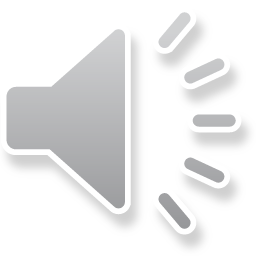 ・リベラリズムを注入すれば国家は敗血症に犯される
  もしも国家機構の一部を損傷すれば、国家は病気にかかり、死ぬことになる事は人体と同様である。
我々が国家機関にリベラリズムの毒を注ぎ込んだら、その政 治複合体全体がある変化を起こし、国家が不治の病
・・敗血症・・に犯され、後は悶絶死という終焉を待つばかりである。
＜十＞
力と偽善
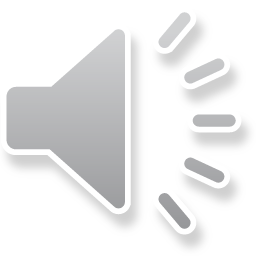 ・憲法は国家の機能を破壊する学校以外の何ものでも無い
  リベラリズムは立憲国家を作った。
それはゴイムにとっては唯一の安全装置である専制国家に代わるものであった。
良く御存知の様に、憲法は混乱、誤解、争論、見解の相違、各党派の実りなき煽動等の一切合切の学校……
一言にして言えば、これら何もかもが国家の機能を破壊する学校以外の何ものでも無い。
＜十＞
力と偽善
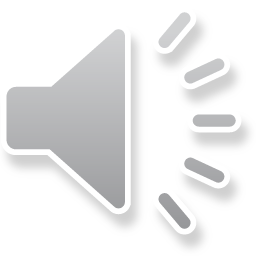 ・人民の代表は取り替えて良いものだと言うと
　　　　　　　　　　　任命権を我々に預けた事になる
  自由という言葉の抽象性の故に、我々は全ての国の群集に、彼らの政府 は国の所有者である人民の為の豚小屋の番人に過ぎないのだ。
番人は破れた手袋の様に取り替えていいものなのだと説きつけることが出来た。
人民の代表は取り替えられるものなのだ、という事は、我々が自由に利用出来るということであり、 言うなれば、任命権を我々に預けた事になるのである。
＜一＞
力と偽善
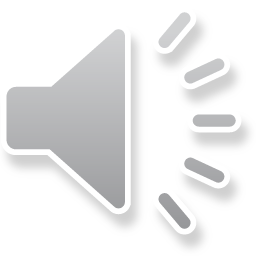 ・行政官たちは我々の手の内にある将棋の歩（ふ）である
  我々が公衆の中から選んだ行政官達は、奴隷の様に従順な資質であるかどうかを厳しく監視され、支配技術に長けた人物にはさせないだろう。
それ故に、彼らが、全世界の諸問題を律すべく、幼年期より養育された助言者・専門家である学識者と天才の手の内にある将棋の歩（ふ）となるのは容易である。
＜二＞
力と偽善
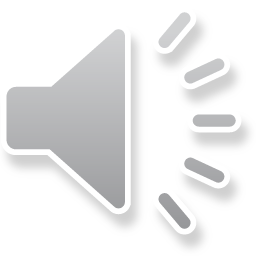 ・政府の要職には国民との間に溝がある人間を座らせる
  しばしの間、もはや政府の要職にユダヤ人兄弟を据えても危険は無いという時期まで、その椅子には別の人間を座らせよう。
ともかく、過去や世評に何かとあり、国民との 間に溝がある人間を、である。
その人間が我々の意に従わない場合には処刑し放逐しなければならない・・
彼らが最後の息を引き取るまで、我々の利益を守らせるために。
＜八＞
力と偽善
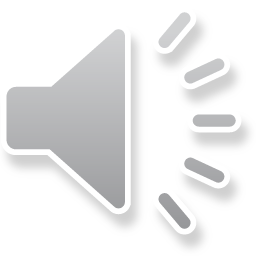 ・大統領はゴイ人民の地下に仕掛けられた地雷である
  「おしゃべり屋」連中の手助けをする護民官は、他ならぬ新聞である。
新聞屋は支配者に怠慢無能の烙印を押し、よって無益無用であると断罪した。
実にこの為に多くの国々で支配者が退位させられたのである。
その時であった、共和国時代到来の可能性が見えたのは。
その時であった、我々が支配者に代えて政府の似顔絵……　　群衆、即ち我らの奴隷、我らの人形達の中から拾い上げた大統領を置き換えたのは。
これはゴイ人民の地下に仕掛けられた地雷であった。
敢えて申し上げるが、ゴイ人民の地下に、である。
＜十＞
力と偽善
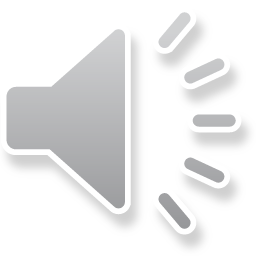 ・大統領には過去に古傷のある候補者を選ぶ
  我々の計画が然るべき成果を挙げる為には、パナマ汚職事件その他の様な、過去に隠れた古傷を持っている候補を選んで選挙に臨む。
すると、そういう連中は旧悪を暴露される怖さと権力を得た者の常で、即ち、大統領の地位に付きものの特権と名譽を　失うまいとして、我々の計画達成の当てにしてよい代理人となるのである。
＜十＞
力と偽善
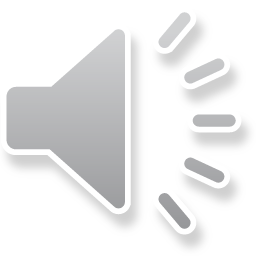 ・大統領は我々が選んで与える
  ［フランス議会の］下院は、大統領を選出し、援護し、保護するであろうが、我々は新法案を提案したり既成法案を修正したりする権限を奪ってしまう。
というのは、 この権限は責任ある大統領、我らの手中にある傀儡に、我々が与えるのである。
そうすれば事の成行きとして、大統領の権威は四方八方から攻撃の的となる。
だが、 我々は自己防衛の手段として、人民に呼びかける権限、代議員たちの頭越しに直接 人民に呼びかけて決定させる。
即ち、大統領といえども一員である盲目の奴隷・群集の大多数に呼びかける権限を彼に確保してやる。
＜十＞
力と偽善
傀儡（かいらい） とは

①陰にいる人物に思いどおりに操られ、利用されている者。
②操り人形。くぐつ。
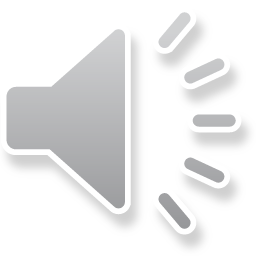 ・大統領の責任を回避させる手を打つ
  我々の計画がまだ熟成していなくて、実際には非合法の状態でこれら一連の事を全部実行して、尚かつ、我々が立てた大統領に全責任を負わせない為には、 大統領周辺の大臣や高官を教唆して、彼らが自分たちの裁量でやった事であり、 彼らを身代りにして責任を取らせることで、大統領の責任を回避させる……
この件 に関しては、我々は特別に上院、最高行政裁判所、閣僚会議に役割を与えるが、 一個人には勧めない。
＜十＞
力と偽善
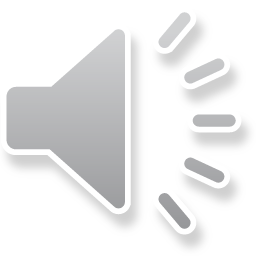 ・大統領には憲法を逸脱した新しい法案を
　　　　　　　　　　　　　　　　提案する権限をもたせる
  大統領は、幾通りにも解釈出来る法律の意味を、我々の意図する通りに解釈するであろう。
大統領はさらに進んで、我々が廃止の必要を指示すれば、法律を廃止する事もやるだろう。
その他に、大統領は臨時法を、また、国利国益の為にはこれが必要だと言い繕って、憲法の枠から逸脱した新しい法案すら提案する権限を持つだろう。
＜十＞
力と偽善
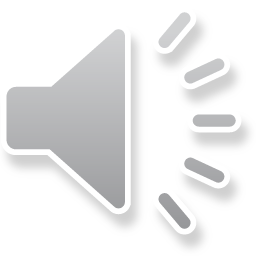 ・政治犯罪者が主義に殉ずるものとして尊ばれる事を無くす
  政治犯罪者が主義に殉ずるものとして尊ばれる事を無くす為には、裁判の際に、 彼らを強盗、殺人犯、その他言語同断破廉恥極まる犯罪者と同じく扱うのである。
そうすると世間は、政治犯をその種の犯罪と同種の不道徳な犯罪と見做し、軽蔑の眼差しで見下げる様になる。
ゴイムが反政府活動を圧殺するのに同じ手段を用いない様、我々は極力努力してきたし、今後もその努力は継続したいと思う。
新聞や演説講演…間接的には巧みに編集した歴史教科書…を通じて、我々は反政府屋を公共の福利の為に殉じた殉難者として宣伝してきたのは、以上の理由からである。
この宣伝が膨れ上って、リベラル達が増加し、何千というゴイムを我々の家畜群に引き込んだのである。
＜十九＞
力と偽善
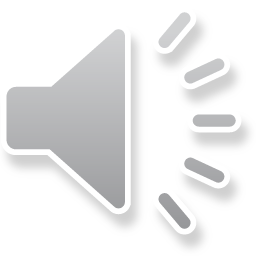 ・人間を加工するものは教育と訓練である
  破壊すべき時期で無い時にゴイムの諸制度を破壊しない様にする為、我々は巧妙にそっと手をかけた。
そして、彼らの機械を動かしているバネの端を摘んだ。
これ等のバネは精妙にしかも秩序正しく動いていた。
我々はそのバネを混沌、放縦のリベラリズムに代えた。
我々は法律の運営、選挙の管理、新聞、個人の自由を、原理的にはどうにでも加工出来る生存物［人間］の土台である教育と訓練というバネを操った。
＜九＞
力と偽善
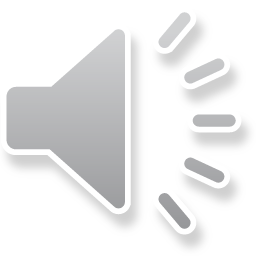 ・政治活動はゴイ政府と一戦交えさせる為に
　　　　　　　　　　　　　　我々が施した訓練であった
  厄介になるかも知れない連中に政事の諸問題に首を突っ込ませない様にするのに、 我々は政事に代わるものを熱心に勧めている。
即ち商工業の問題である。
この分野でなら、どれほど騒いでもよろしい！
政事に代わって何か没頭出来るものがあれば、群集は政治活動の類いから手を放して一服する事に異存はない（政治活動 は、ゴイ政府と一戦交えさせる為に、我々が彼らに施した訓練であった）。
 商工業問題に於いては、我々は政治そっくりの事をやっているかの様に思う様に処方してある。
＜十三＞
力と偽善
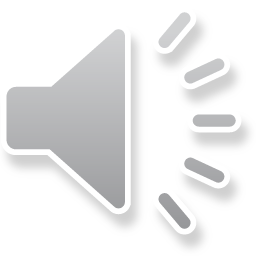 ・更に政治から遠ざける為に
　　　　　　　　　　　娯楽、芸術、スポーツをあてがう
  彼らがかかずらっている事を解き当てさせない様に、我々は娯楽、　競技、ゲーム、色事、遊び場をあてがって、更に政事から遠ざける……
その内、我々は新聞を使って芸術、スポーツなどありとあらゆる種類の競争を始める。
こういう事に関心が向けられれば、我々が彼らと争わなければならない問題から、 彼らを完全に遠ざけるだろう。
ますます彼ら自身の意見を反映したり形にしたりする事が難しくなるに従って、人民は我々と同じ口調で語るようになる。
なぜならば、我々だけが彼らの考え方に新しい方向付けを示しているからである… …
勿論、我々とは表面的には無関係の人々を通じてであるが。
＜十三＞
力と偽善
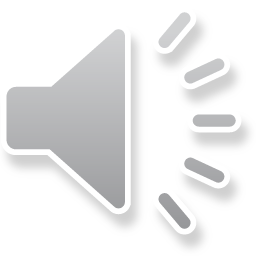 ・我々の政府は既に超法規的な状態で存在している
  我々の行動範囲には限界を遮るものが無い。
我らの超政府は既に強力絶大 な言葉で現わされている超法規的な状態で存続している…
即ち独裁である。
 ＜九＞
力と偽善
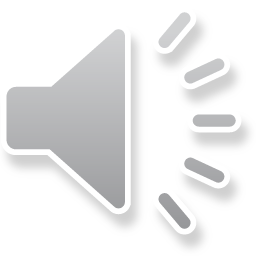 ・武装蜂起にはこういう手段に出る
  諸兄の中には、来たるべき時が来ない内に、若しもゴイムが真相を嗅ぎつけたら、 彼らは武器を手にして蜂起すると言われる方もおられる様だが、それに備えるに西欧に於いては、最も太い肝玉の持ち主をも戦慄させる恐怖作戦をもって対抗する。
 即ち、決定的な瞬間が来る前に全ての首都に地下鉄道、大都市の地下通路が設けられ、事到ればそれらの首都を建物や書類諸共空中に吹き飛ばすのである。
 ＜九＞
力と偽善
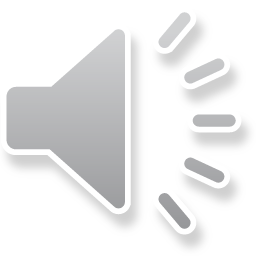 ・反抗する国がある場合は世界戦争という手段に訴える
  我々に反抗する国がある場合は、その隣の国から戦争を仕掛けさせ、反逆行動をことごとく叩き潰す位置にいなければならない。
しかし、その隣国も束になって反抗するならば、その折には我々は世界戦争という手段に訴えて対抗しなければならない。
＜七＞
力と偽善
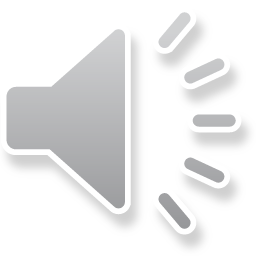 お疲れ様でした。
次は、１０）幹部団とメーソン員です。
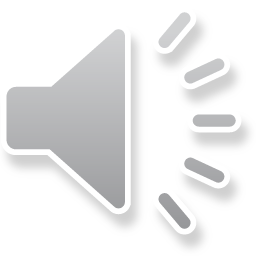